…let’s go for a stroll
[Speaker Notes: http://www.flickr.com/photos/dullhunk/9287331318/]
Strong relationships rely on two way communication
[Speaker Notes: A successful service relies on building a strong relationship with its users.  A relationship that isn’t a one way street, but one that works to the benefit of both partners.  Developing this kind of relationship has never been easier than it is now, thanks to social media.]
less preaching
more engaging
[Speaker Notes: Social media provides a fantastic opportunity to connect and communicate with students in a new way. It makes it easier to bring together user and provider in a two way process of communication, as opposed to the more traditional one-way communication traditionally used.]
[Speaker Notes: One of the most popular social media tools at the moment is Twitter.  Whilst Twitter has a reputation for being filled with trolls, cake and misogyny, it is actually an invaluable resource, particularly in terms of obtaining feedback about services.]
[Speaker Notes: Whilst it is difficult to know how many students at your institution are using Twitter to communicate, we can be sure that some of them are and if some of them are you can be certain that they will talk about your service. Consequently, it becomes a place that we need to engage in order to build relationships and obtain feedback.]
48%
87%
of all adults use social media
of 16-24yrs use social media
83%
of 16-24yrs use email
source: office for national statistics, 2012 (http://bit.ly/15SwX4u)
[Speaker Notes: Statistics reveal that a majority of students use social media to engage with friends and contacts.  Earlier this year, the Office for National Statistics released their Internet Access - Households and Individuals, 2012 report which revealed interesting statistics underlining the importance of social media.  According to the ONS, nearly 50% of all adults use social media to communicate.  In the 16-24 age group, the statistics are staggering…87% use social media as a form of communication.  For this particular age group, social networking has replaced sending or receiving emails (83%) as the most popular Internet activity.  These figures alone should be enough to justify proactive engagement with students using social media. (http://bit.ly/15SwX4u)]
once the relationship is damaged, it can be costly to repair…
[Speaker Notes: With such a high proportion of 16-24 year olds using social media, it stands to reason that many students are using it they will talk about your service so…you need to know what they are saying and, where appropriate, engage with them.  This is particularly if the messages they are sending are damaging to the perception of your service. Failure to act on negative messages is likely to have serious repercussions, growing disenchantment with the service and, worse, a decline in usage.  Once the relationship deteriorates to that extent, the damage is virtually irreparable and you could invest a vast amount of resources just to get them back.]
2,000
people surveyed
36%
used social media to contact a large company
65%
believed social media better than call centres
source: fishburn hedges and echo research, 2012
[Speaker Notes: Last year, a survey conducted by communications agency Fishburn Hedges and Echo Research revealed some interesting stats.  In a poll of 2,000 UK adults, they found that 36% of those surveyed had used social media to contact a large company.  Some 65% of those surveyed said they believed social media was a better way to communicate with companies than call centres.  Unsurprisingly, the largest group of people engaging in this way were in the 18-24 age bracket…]
[Speaker Notes: Corporate communication experts point to this development as a crucial emphasis on the importance of paying attention to Twitter, not simply as a listening post for the occasional complaint but in establishing a rapport with customers that can improve relationships and build loyalty.  Indeed, by not having a presence in such forums, there is a real danger that the service is seen as not really caring about what its users think.]
29%
50%
organisations respond to Twitter complaints
consumers expect a response
1%
would not have liked it or hated it if they received a response
83%
86%
liked or loved getting a response
would have liked to have had a response
source: maritz research, 2011 (http://bit.ly/XTq8Mr)
[Speaker Notes: In a 2011 study of Twitter communication, the customer experience and communications consulting firm Maritz Research (2011), found that only 29 percent of organizations responded to a consumer’s twitter complaint, while 50 percent of the consumers expected a response to their complaint. Among those who did receive a response to their tweet 83 percent said they liked or loved hearing from the company, while 86 percent of those who did not receive a response said they would have liked or loved getting one. This data reinforces the importance of monitoring. Some of it can be easily ignored, but a small percentage demands a response.
Increasing numbers of service users are turning to social media to air grievances as a means to quickly and publicly draw attention to their complaints.  But not only are they turning their attention to such technologies to complain about the service to their friends and contacts, they are also doing so with the hope that the service will both see the criticism and respond to it. (http://bit.ly/XTq8Mr)]
[Speaker Notes: An acknowledgement of their complaint and letting them know it has been forwarded to the relevant department can sometimes be enough to diffuse the situation.  Although, obviously, if it is possible to address their complaint then it is sensible to do so quickly the consequences of doing so will be a strengthened relationship with the user.
Social media provides us with an opportunity to learn more about our students needs and to deliver a more dynamic service.  It’s for these reasons that we decided to explore the use of social media at Canterbury Christ Church University, in an effort to improve communications with students and develop our relationship with them.
The first step in exploring the use of social media was the creation of a working group exploring the options available to us.  We developed a strategy document, making clear why we felt it was necessary to utilise this technology as well as what we intended to use it for…including collecting feedback to address student concerns.]
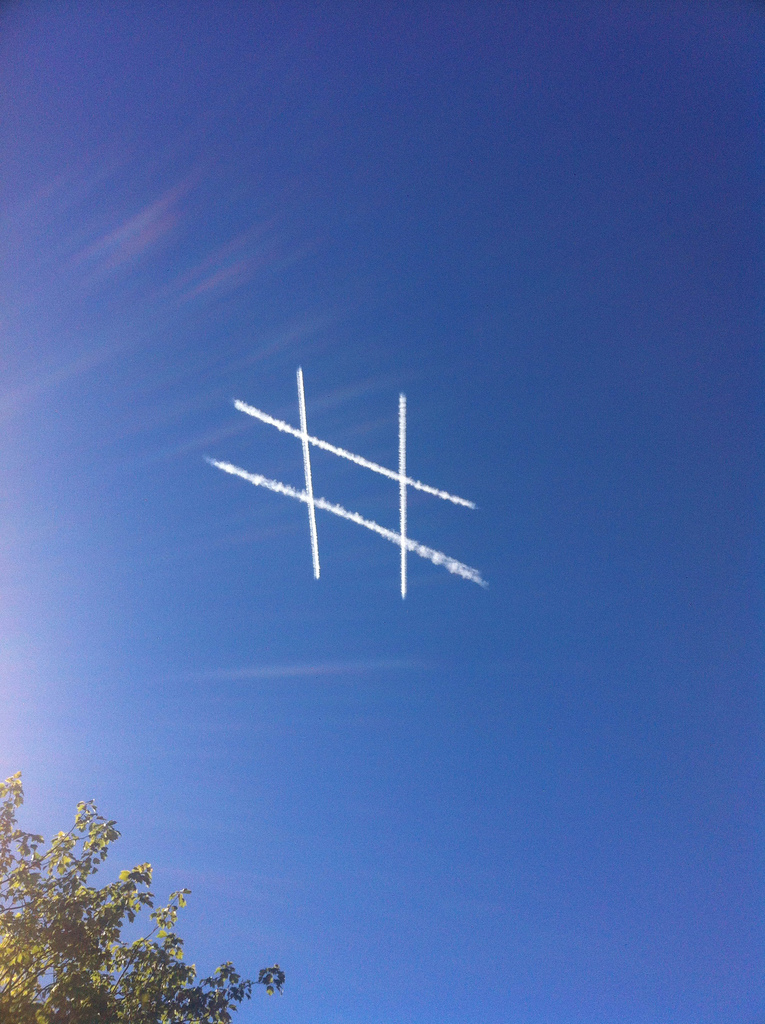 #hashtag
[Speaker Notes: One of the ways in which we collect feedback is through the monitoring of hashtags. Hashtags are added by users and enable tweets of a similar theme to be grouped together.  This is achieved through hashtags.  By clicking on a hashtag, users can view all the tweets that have had that tag applied to it.  Students often use hashtags to tag their comments about the university.  At our university, students sometimes tweet using the tag #cccu.  Doing so makes it easy to identify what students are saying about us and interact if required.]
the library at #cccu need more books on their shelves   #nothappy
was there anything in particular you were looking for?
anything to do with Durkeheim on suicide,  every book is taken.
we do have an ebook by Durkheim available here: [URL]
oooh  thanks   
no problem! hope we’ve turned the #nothappy to #happy 
[Speaker Notes: Take this exchange with one of our students.  The student was clearly frustrated as her perception was that we didn’t have the resources she required.  However, she didn’t direct her issue at the library account (or send an email) but she did use the #cccu tag.  By ensuring that we had a saved search set up for this tag, we were able to pick it up quickly and effectively.   And, as you can see, we managed to track down a resource for her and turn her angry faces to happy ones.
Arguably, if we weren’t on Twitter we would have known nothing about this student’s frustrations.  She probably wouldn’t even have mentioned it at the desk (we’re a self-service library with one ‘library point’) and would have left the library unhappy because she couldn’t get a copy of the text she requires.  However, as we also have a presence on Twitter and are aware of the tags that students might apply, we were able to point her in the right direction of a text that should be able to help her.  Whilst her tweet was general, we were able to pick up on it and go some way towards building a relationship with the user as well as raising awareness of the account.]
[Speaker Notes: As well as tracking a particular hashtag, Twitter also enables users to search by location. It’s a bit buried away, but it is a really useful tool in tracking comments about your library service.  So we’ve set up a search for whenever anyone tweets the word “library” within the local area.]
This light in the library that can't make its mind up whether it wants to stay on or off #annoying #sortitout
Are you in Augustine House? Let us know the floor/location and we will report it to the facilities team.
@ccculibrary Augustine house, top floor by the moving book cases
Thanks for letting us know.
[Speaker Notes: For example, this student tweeted their annoyance at the flickering light within the library. Due to the location search, we were able to pick the tweet up, identify where the problem was occurring and advise the student that it will be referred to the relevant department.
Provided you use the appropriate search terms, the location search facility on Twitter can be a very powerful tool. It allows you to track comments about the service effectively, intervening where appropriate and helping to identify patterns and opportunities to improve service delivery.
Students have seen some real benefits in their service as a result of interactions on Twitter. For example, one student got in touch with us to request that Bing was changed to Google on their homepage when they logon to a computer.  We passed that query onto the IT Services team who then acted on this feedback and made changes to the default search engine screen.   It’s possible, of course, that they would have made this request via email but the fact that they didn’t and we were able to work with our colleagues to resolve the issue in a very public way, satisfies the user who raised this initially and highlights to other students that we are proactive and accommodating in making changes to suit their needs.]
[Speaker Notes: These interactions help us to build strong relationships with our students who are then motivated to maintain this relationship because they have increased confidence in the services we are providing.  By engaging with students in this way we ensure a degree of social bonding which then increases their dependency on the service, ensuring it remains relevant to them throughout the course of their studies.  This is crucial not just in terms of that individual student, but such a relationship can also influence their peers and, of course, the annual student surveys that are so crucial in the current environment.  It’s worth keeping in mind that, according to one study people who have their problems resolved will tell 4-6 people about their positive experience [White House Office of Consumer Affairs, Washington, DC. http://www.customerservicemanager.com/customer-service-facts.htm]]
[Speaker Notes: So, should you use Twitter to obtain feedback about your service? Absolutely! But not just to gather feedback…it should be used proactively to seek out comments, engage with users, address concerns and use the feedback obtained to improve service delivery.]
Images

Slide 1: c/o Dullhunk on Flickr http://www.flickr.com/photos/dullhunk/9287331318/
Slide 2: c/o nrbelex on Flickr http://www.flickr.com/photos/nrbelex/452412873/
Slide 3: c/o Garry Knight on Flickr http://www.flickr.com/photos/garryknight/5542172347/
Slide 4: c/o Cobalt on Flickr http://www.flickr.com/photos/cobalt/7217055290/
Slide 5: c/o Solofotones on Flickr http://www.flickr.com/photos/solofotones/2352718330/
Slide 7: c/o cmdrcord on Flickr http://www.flickr.com/photos/cmdrcord/4990846952/
Slide 9: c/o botosynthetic on Flickr http://www.flickr.com/photos/botosynthetic/2324730347/
Slide 11: c/o tjt195 on Flickr http://www.flickr.com/photos/tjt195/3299428910/
Slide 12: c/o Kejava on Flickr http://www.flickr.com/photos/14296351@N00/9741003119/
Slide 14: c/o dave77459 on Flickr http://www.flickr.com/photos/dave77459/6335868568/
Slide 16: c/o rasande on Flickr http://www.flickr.com/photos/rasande/8737690619/#
Slide 17: c/o id-iom on Flickr http://www.flickr.com/photos/id-iom/6871086722/
Slide 18: c/o Page Dooley on Flickr http://www.flickr.com/photos/pagedooley/2757018051/